Universidade Federal do Rio Grande do Norte
Centro de Ciências Exatas e da Terra
Coordenação do Curso de Graduação em Geofísica
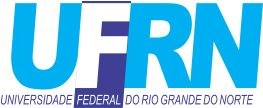 DEFESA DE RELATÓRIO DE GRADUAÇÃO EM GEOFÍSICA (GEF-0161)
Título:
Calibração da Isoterma de Curie obtida a partir de dados magnéticos: Efeitos da variação da freqüência de corte
Autora:
Mariana Mamede Cavalcanti Queiroz Percinio
Banca Examinadora:
Prof. José Antônio de Morais Moreira (DGEF/UFRN – Orientador)
Prof. Walter Eugênio de Medeiros  (DGEF/UFRN)
Msc. Alessandro José Soares Dantas (PPGG/UFRN)
Data: 22 de dezembro de 2015 – Horário: 10:00h
Local: Auditório do Departamento de Geofísica (2º pavimento do Prédio REUNI)